সবাইকে স্বাগতম
পরিচিতি
মাশকুরা খাতুন 
সহকারী মৌলভী,
কাতলাসেন কাদেরিয়া কামিল মাদ্রাসা, সদর,ময়মনসিংহ।
ummemansura0011@gmail.com
নবম শ্রেণি 
কুরআন মাজিদ 
সুরা আল বাকারা
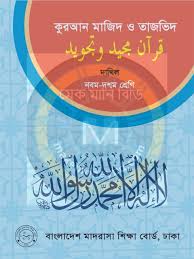 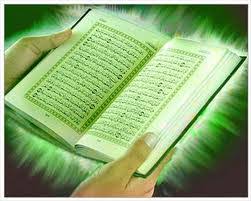 সুরা বাকারা ২৫ তম রুকু
শিখনফল
হজ্জ সম্পর্কে জানতে পারবে।
ইসলামে পরিপূর্ণ  প্রবেশ সম্পর্কে জানতে পারবে।
শয়তান আমাদের প্রকাশ্য শত্রু তা জানতে পারবে।
শয়তানের পদাঙ্ক সম্পর্কে জানতে পারবে।
আয়াত নং ১৯৭
الحج أشهر معلومات فمن فرض فيهن الحج فلا رفث ولا فسوق ولا جدال فى الحج وما تفعلوا من خير يعلمه الله وتزودوا فإن خير الزاد التقوى واتقون ياولى الألباب 

হজ্জ সুপরিচিত মাসগুলোতে অনুষ্ঠিত হয়। অতঃপর যে ব্যক্তি এ মাসগুলোতে হজ্জ করার নিয়ত করবে তার জন্য হজ্জের সময় স্ত্রী সহবাস, অন্যায় আচরণ এবং ঝগড়া বিবাদ করা বৈধ নয়। আর তোমরা যে উত্তম কাজ গুলো কর আল্লাহ তা জানেন। তোমরা পাথেয় সংগ্রহ কর, নিঃসন্দেহে সবচেয়ে উত্তম পাথেয় হচ্ছে  আল্লাহভীতি। অতএব হে বুদ্ধিমান গণ তোমরা আমাকেই ভয় কর।
আয়াত নং ১৯৮
ليس عليكم جناح أن تبتغوا فضلا من ربكم فإذا افضتم من عرفت فاذكروا الله عند المعشر الحرام واذكروه كما هدكم وان كنتم من قبله لمن الضالين 

তোমাদের জন্য এতে কোন পাপ নেই যে তোমরা তোমাদের প্রতিপালকের অনুগ্রহ অন্বেষণ কর। অতঃপর যখন আরাফাত থেকে ফিরে আসবে মাশয়ারুল হারামের নিকট তখন আল্লাহকে স্মরণ করবে। আর তিনি তোমাদেরকে যেভাবে নির্দেশ দিয়েছেন ঠিক সেভাবে  তোমরা তাকে স্মরণ কর যদিও তোমরা ইতোপূর্বে বিভ্রান্তের অন্তর্ভুক্ত ছিলে।
আয়াত নং ১৯৯
ثم افيضوا من حيث افاض الناس واستغفروا الله إن الله غفور رحيم

অতঃপর অন্যান্য লোক যে স্থান থেকে ফিরে আসে তোমরাও সে স্থান থেকে ফিরে আস। আর তোমরা আল্লাহ্‌র নিকট ক্ষমা প্রার্থনা কর। নিশ্চয়ই আল্লাহ অতিশয় ক্ষমাশীল, পরম দয়ালু।
আয়াত নং 200
فإذا قضيتم مناسككم فاذكروا الله كذكركم اباءكم أو أشد ذكرا فمن الناس من يقول ربنا اتنا فى الدنيا وما له فى الآخرة من خلاق 

অতঃপর যখন তোমরা হজ্জের অনুষ্ঠান গুলো সমাপ্ত করবে তখন তোমরা আল্লাহকে এমনভাবে স্মরণ করবে যেমন তোমরা তোমাদের বাপ দাদাগণকে স্মরণ করতে অথবা তার চেয়েও অধিক স্মরণ করবে। মানুষের মধ্যে থেকে যারা বলে " হে আমাদের রব আমাদেরকে ইহকাল দাও"। বস্তুত তাদের জন্য পরকালে কোন অংশই নেই।
আয়াত নং ২০১
ومنهم من يقول ربنا اتنا في الدنيا حسنة وفي الاخرة حسنة وقنا عذاب النار

 আর তোমাদের মধ্যে থেকে যারা বলে, "হে আমাদের রব, দুনিয়াতে আমাদের কল্যাণ দাও এবং পরকালেও কল্যাণ দাও এবং দোযখের আগুনের শাস্তি থেকে আমাদেরকে রক্ষা কর।
আয়াত নং ২০২
أولئك لهم نصيب مما كسبوا والله سريع الحساب

 তারা যা কিছু অর্জন করেছে  তা থেকে তাদের প্রাপ্য অংশ তাদের জন্যই  আর আল্লাহ হিসাব গ্রহণে অতিশয় তৎপর।
আয়াত নং ২০৩
واذكروا الله فى أيام معدودات فمن تعجل في يومين فلا إثم عليه ومن تأخر فلا إثم عليه لمن اتقى واتقوا الله واعلموا أنكم إليه تحشرون 

আর তোমরা গণনাকৃত  এ কয়টি দিনে আল্লাহকে   স্মরণ  কর। যদি কেউ তাড়াতাড়ি করে দুদিনের মধ্যে ফিরে আসে তাতে কোন পাপ নেই। আবার যদি কোন ব্যক্তি আরও বিলম্ব করে ফেরে তাতেও কোন পাপ নেই। এটা তার জন্য যে আল্লাহ ভীতি অবলম্বন করে। আর তোমরা আল্লাহকে ভয় কর। জেনে রাখ তাঁর কাছেই তোমাদের একত্রিত করা হবে।
আয়াত নং ২০৪
ومن الناس من يعجبك قوله فى الحيوة الدنيا ويشهد الله على ما فى قلبه وهو الد الخصام 

আর মানুষের মধ্যে এমন কিছু ব্যক্তি আছে পার্থিব জীবন সম্পর্কে যার কথাবার্তা তোমার কাছে চমৎকার মনে হয়। আর ঐ ব্যক্তির অন্তরে যা কিছু থাকে সে ব্যাপারে সে আল্লাহকে সাক্ষী রাখে। আসলে সে ব্যক্তি ভীষণ কলহপ্রিয়।
আয়াত নং ২০৫
وإذا تولى سعى فى الأرض ليفسد فيها ويهلك الحرث والنسل والله لا يحب الفساد

যখন সে ফিরে যায় তখন সে পৃথিবীতে অশান্তি সৃষ্টি এবং শস্যক্ষেত্রে ও জীবজন্তু ধ্বংস করার চেষ্টা করে। আর আল্লাহ অশান্তি পছন্দ করেন না।
আয়াত নং ২০৬
وإذا قيل له اتق الله أخذته العزة بالاثم فحسبه جهنم ولبئس المهاد

 আর যখন তাকে বলা হয়, তুমি আল্লাহকে ভয় কর । তখন তার আত্মগরিমা তাকে পাপ কাজের সাথে জড়িয়ে ফেলে। সুতরাং জাহান্নামই তার জন্য যথেষ্ট,  নিশ্চয়ই তা অতিশয় নিকৃষ্ট আবাসস্থল।
আয়াত নং ২০৭
ومن الناس من يشترى نفسه ابتغاء مرضات الله  والله رؤوف بالعباد 

মানুষের মধ্যে এমন লোকও আছে যে আল্লাহর সন্তুষ্টি লাভের জন্য নিজেকে বিক্রয় করে দেয়। আর আল্লাহ তাঁর বান্দাদের প্রতি অতিশয় দয়াবান।
আয়াত নং ২০৮
يأيها الذين آمنوا ادخلوا في السلم كافة ولا تتبعوا خطوات الشيطان انه لكم عدو مبين 

হে মুমিনগণ তোমরা পরিপূর্ণ ভাবে ইসলামে প্রবেশ কর এবং শয়তানের পদাঙ্ক অনুসরণ কর না। নিশ্চয়ই সে তোমাদের প্রকাশ্য শত্রু ।
আয়াত নং ২০৯
فإن زللتم من بعد ما جاءتكم البينات فاعلموا أن الله عزيز حكيم

 তোমাদের কাছে  সুস্পষ্ট দলিলাদি আসার পরও যদি তোমাদের পদস্খলন ঘটে তাহলে তোমরা জেনে রাখ নিশ্চয়ই আল্লাহ  পরাক্রমশীল প্রজ্ঞাময়।
আয়াত নং ২১০
هل ينظرون إلا أن ياتيهم الله فى ظلل من الغمام والملئكة وقضى الأمر وإلى الله ترجع الامور

তারা শুধু প্রতিক্ষা করছে যে, আল্লাহ এবং ফেরেশতামন্ডলী মেঘসমূহের ছায়ায় তাদের কাছে আসবেন। এরপর সব কিছুর মিমাংসা হয়ে যাবে । আর আল্লাহর কাছে  সকল বিষয় প্রত্যাবর্তিত হবে।
جدال
এর অর্থ ঝগড়া , বিবাদ করা।

সাধারণত হজ্জের মধ্যে হাজিদের পরস্পরের মধ্যে ঝগড়া বিবাদকে جدال  বলা হয়।
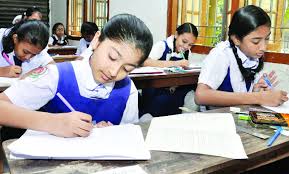 একক কাজ
অনুবাদ কর:
ربنا اتنا في الدنيا حسنة وفي الاخرة حسنة وقنا عذاب النار
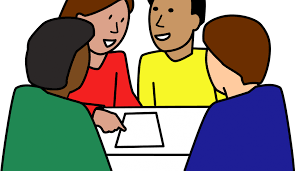 দলীয় কাজ
তাকওয়ার মর্মার্থ লিখ।
মূল্যায়ন
ব্যাখ্যা কর: 
ولا تتبعوا خطوات الشيطان
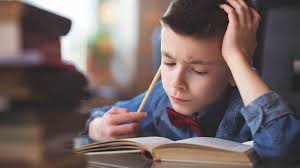 বাড়ির কাজ
বোর্ড বই পৃষ্ঠা নং 165 এর 4 নং
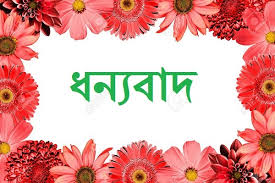